Kern River No. 1 Hydroelectric ProjectFERC Project No. 1930Technical Working Group Meeting
REC 1, REC 2, REC 3
July 11, 2023
Please hold, we will begin shortly. Thank you for your patience and for muting your microphone.
1
Agenda
Safety Moment
Teams Meeting Tips
Welcome and Introductions
Technical Study Plan Schedule
Review Technical Study Plans
Pre-Application Document Availability
Next Steps
2
Safety Moment
3
Meeting Tips
4
Meeting Tips
Please remain on mute unless called on
Turn off camera

Meeting materials are available on Project website www.sce.com/kr1 
Consider shutting down other background programs for best meeting audio/viewing quality
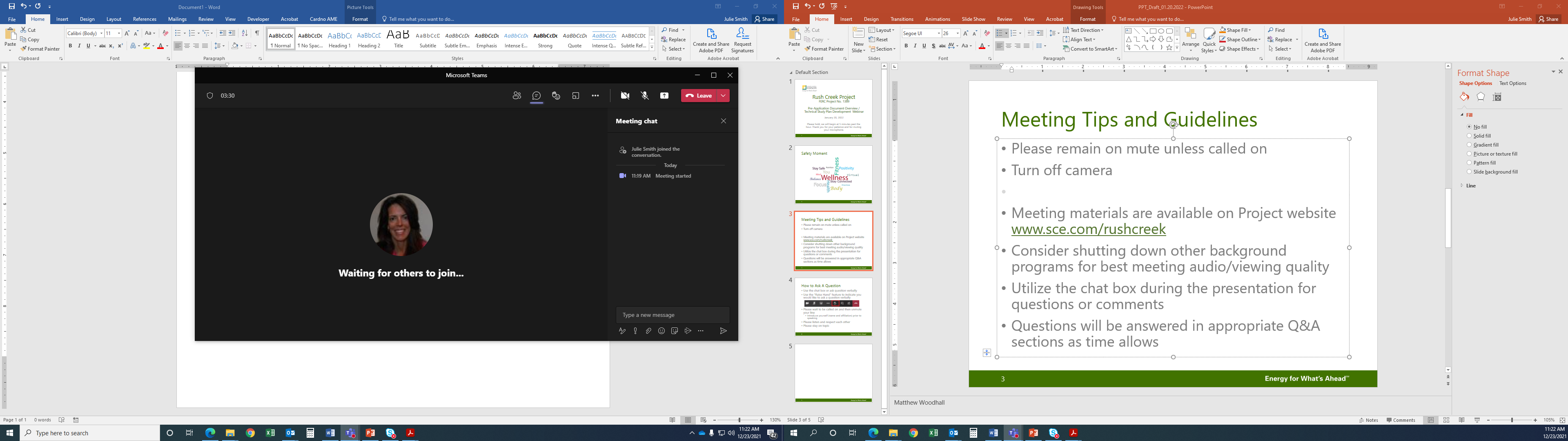 5
Meeting Tips
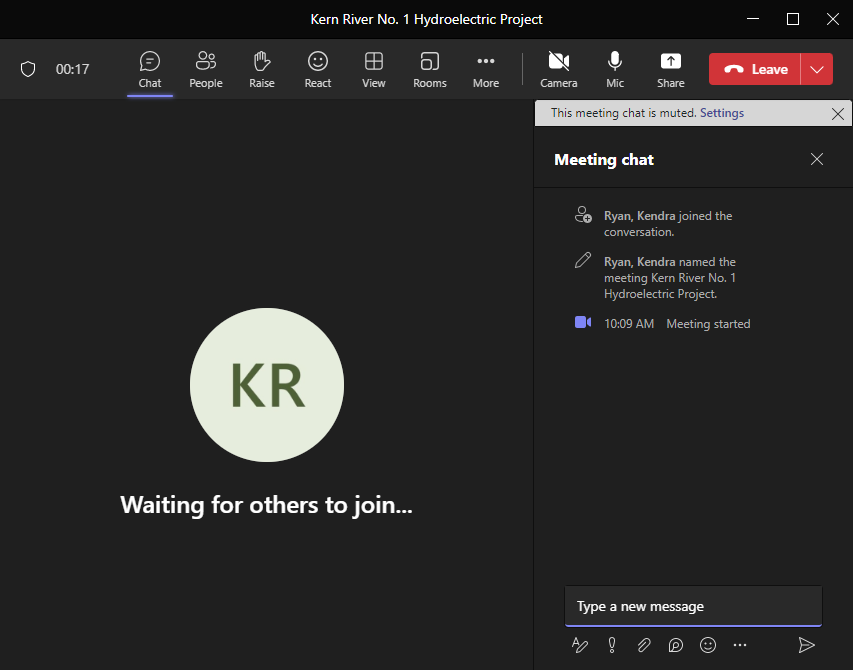 To submit a question/ comment in writing:
Utilize the chat feature during the presentation to submit questions/ comments
Questions submitted via the chat feature will be answered at the end of each agenda topic, as time allows
6
Meeting Tips
To submit a question/comment verbally:
Use the “Raise Hand” feature to indicate you would like to ask a question verbally

Please wait to be called on and then unmute yourself
Introduce yourself (name and affiliation) prior to speaking
Please stay on topic
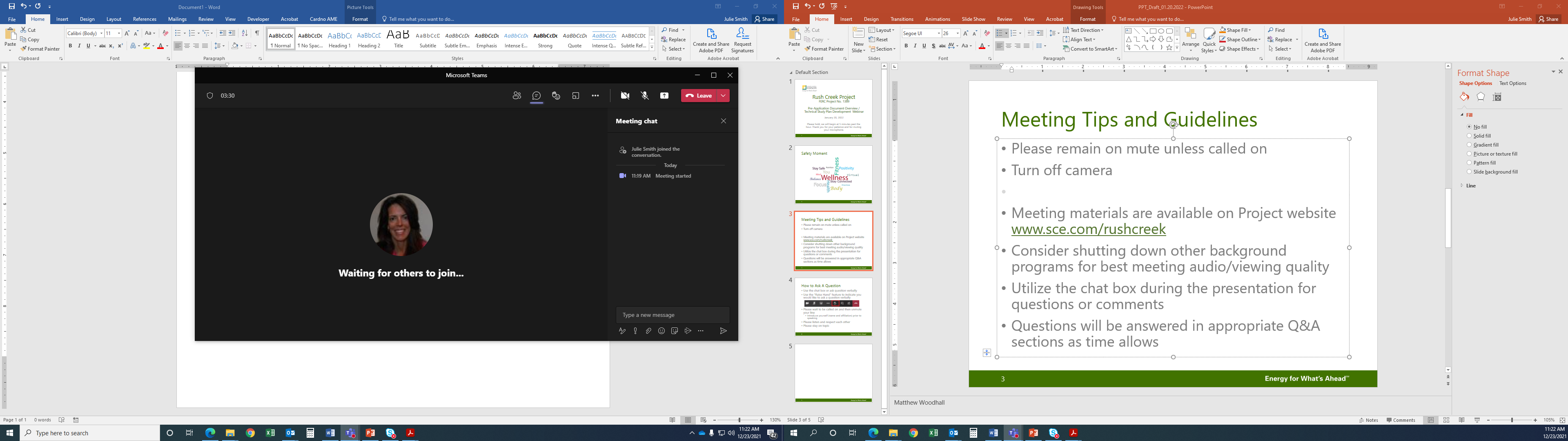 7
Welcome and Introductions
8
Introductions
9
Technical Study Plan
Schedule
10
Technical Working Meeting Schedule
TWG #1
TWG #2
TWG #3*
* Contingency meeting if needed.
The proposed meeting schedule could be modified based on stakeholder interest and participation.
11
Draft Technical Study Plans
12
Draft Technical Study Plans
PAD Appendix C includes 13 Draft Technical Study Plans –
13
Technical Study Plans – REC 1, 2, 3
REC 3 – Whitewater Boating
REC 2 – Recreation Facility Use Assessment
REC 1 – Recreation Facility Condition Assessment
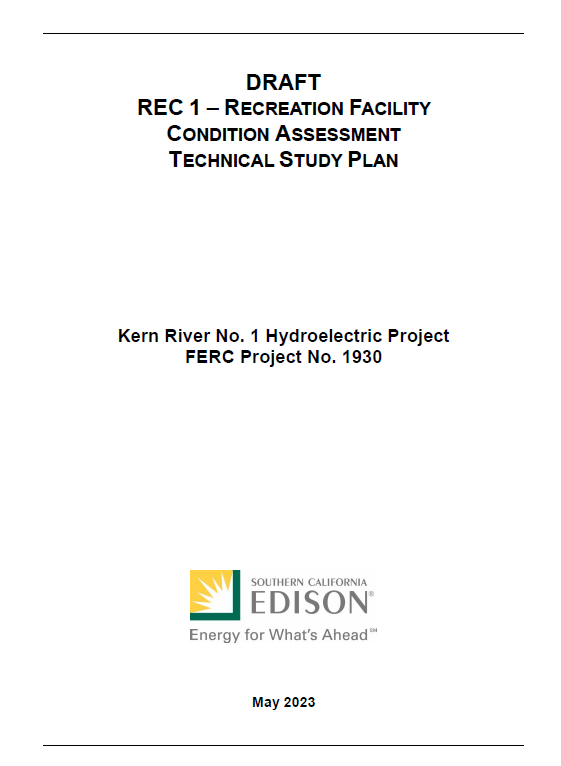 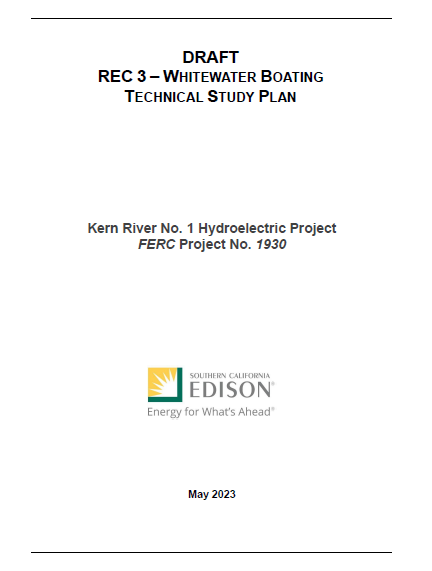 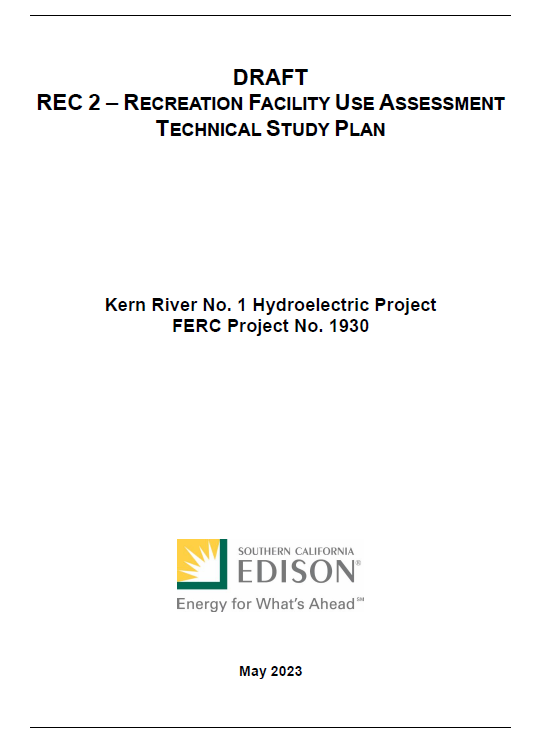 14
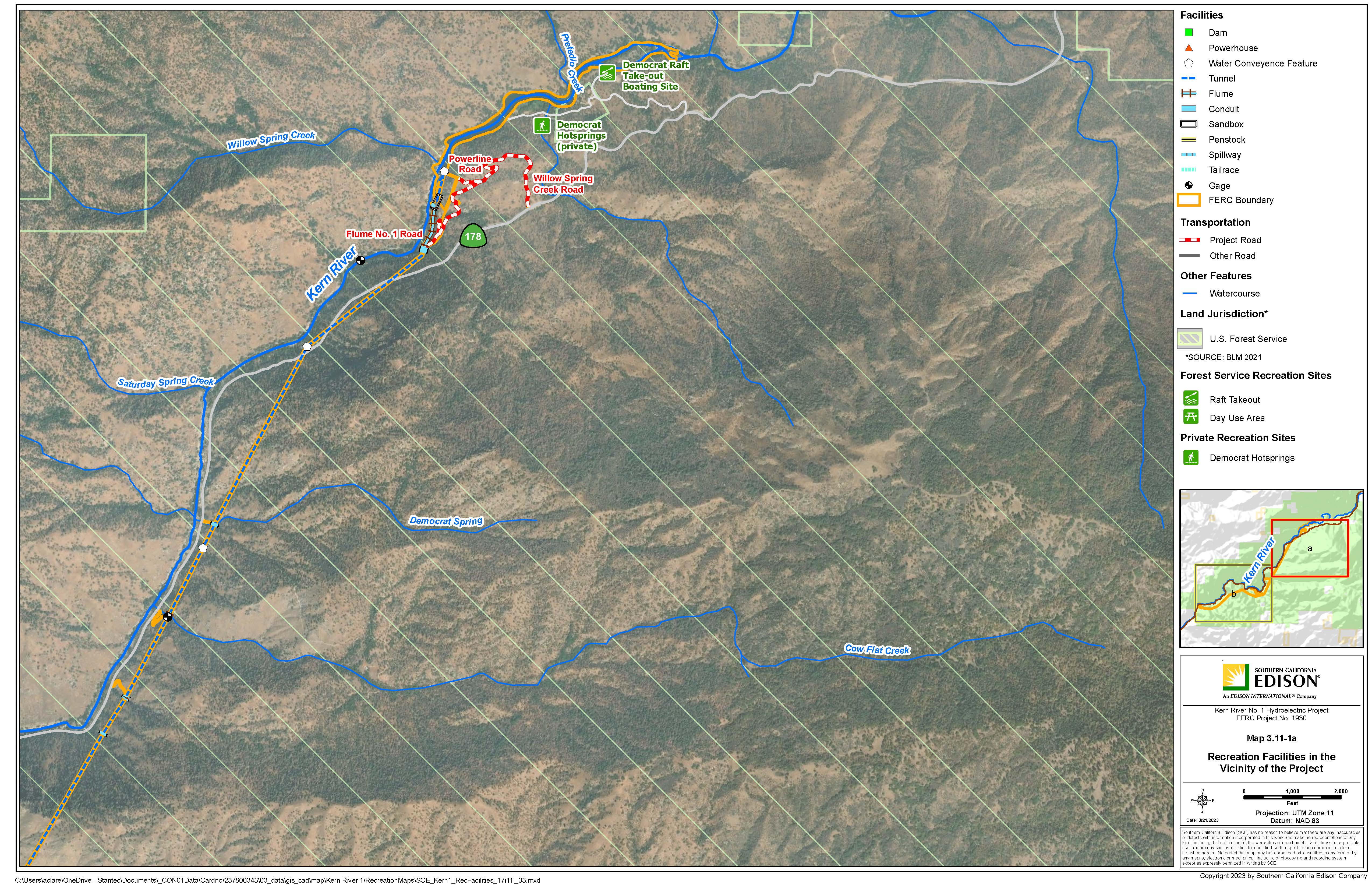 15
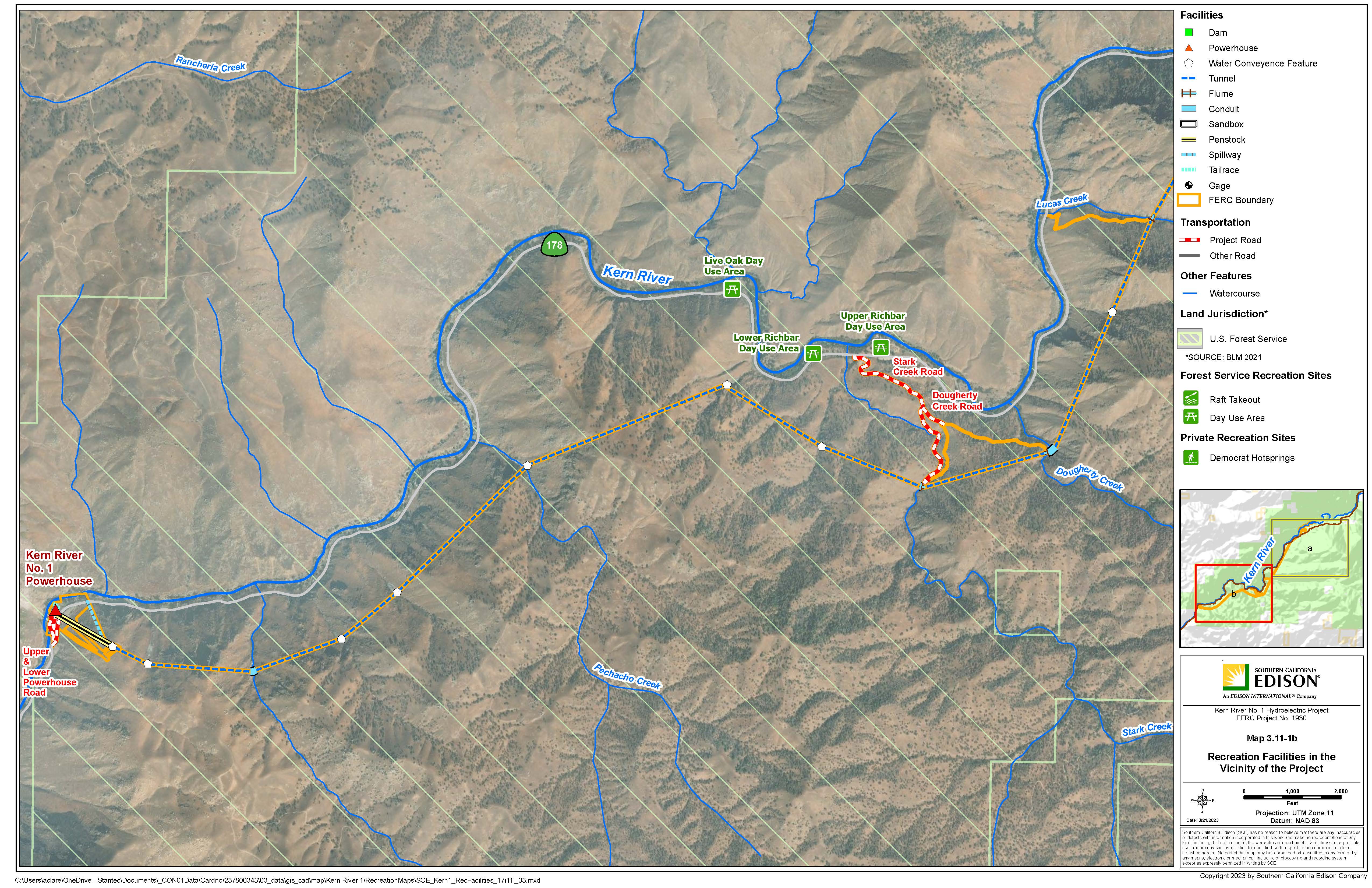 16
Draft Technical Study Plans
Draft Technical Study Plan Overview
Potential Resource Issue(s)
Project Nexus
Relevant Information
Potential Information Gaps
Study Objectives
Extent of Study Area
Study Approach
Reporting
Schedule
17
PAD Availability
Public portions of the PAD available here:
SCE’s relicensing website: www.sce.com/kr1 
FERC’s eLibrary: https://elibrary.ferc.gov/eLibrary/search
Docket No. P-1930
By appointment at the Kern River No. 3 Powerhouse, located at 15115 Sierra Way, Kernville, CA 93238 
Contact Daniel Keverline to schedule at appointment at daniel.keverline@sce.com
18
Next Steps
19